Календарь новогодних мероприятий в сфере культурыгорода Ишимана декабрь 2019 года
Новый год – самый яркий, самый красивый и веселый праздник.
Пусть наступающий 2020 год будет для Вас счастливым, 
добрым, щедрым  и наполненным интересными культурными мероприятиями!
02 декабря – 
31 декабря 2019
10:00 – 19:00
Новогодняя  фотозона 
для детей и их родителей 
«Новогодний серпантин»
(Библиотека им. А.И. Васильева, 
ул. Чехова, 15)

Вход свободный
23 декабря – 
31 декабря 2019
10:00 – 18:00
Новогодний  проект для малышей
и их родителей 
«Топ-топ в Новый год»
(Городской дом культуры, 
ул. К.Маркса, 36)

Стоимость: 
детский билет - 300 руб.
взрослый билет – 200 руб.
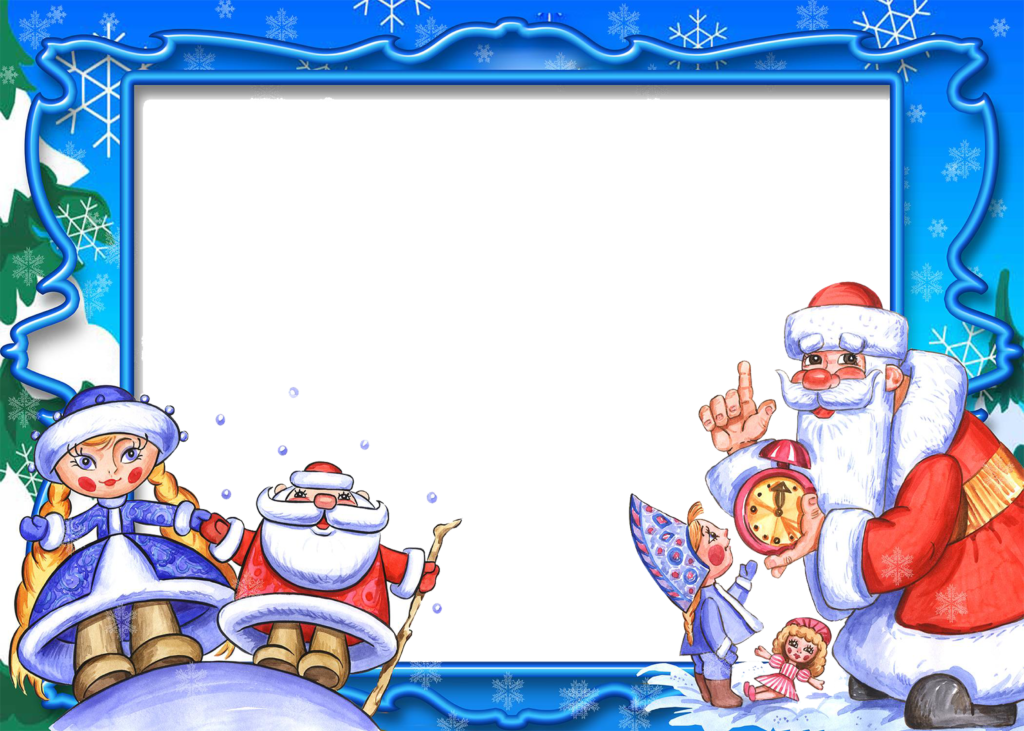 29 декабря 2019
14:00
Новогоднее театрализованное представление для детей
(Городской дом культуры, 
ул. К. Маркса, 36)
Стоимость: 
Детский билет - 350 руб.
Взрослый билет – 150 руб.
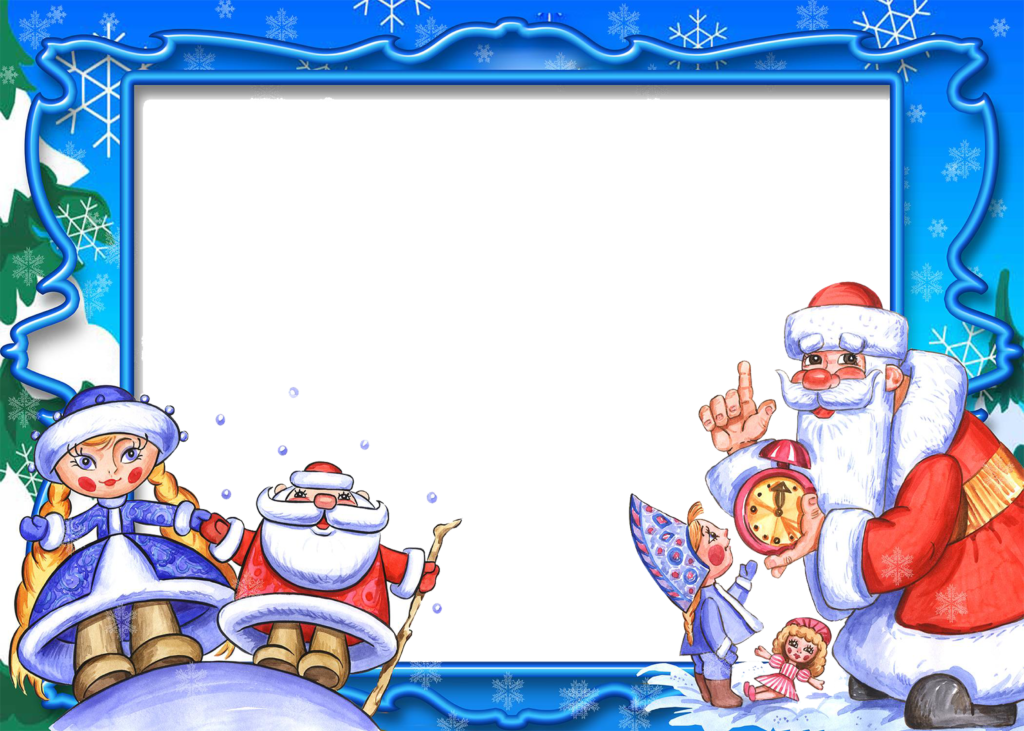 30 декабря 2019
10:00
14:00
Новогодний музыкально-игровой спектакль «Школа Снегурочек»
(Концертный зал им. 30-летия ВЛКСМ, 
ул. К. Маркса, 1)
Стоимость: 
Детский билет - 350 руб.
Взрослый билет – 150 руб.
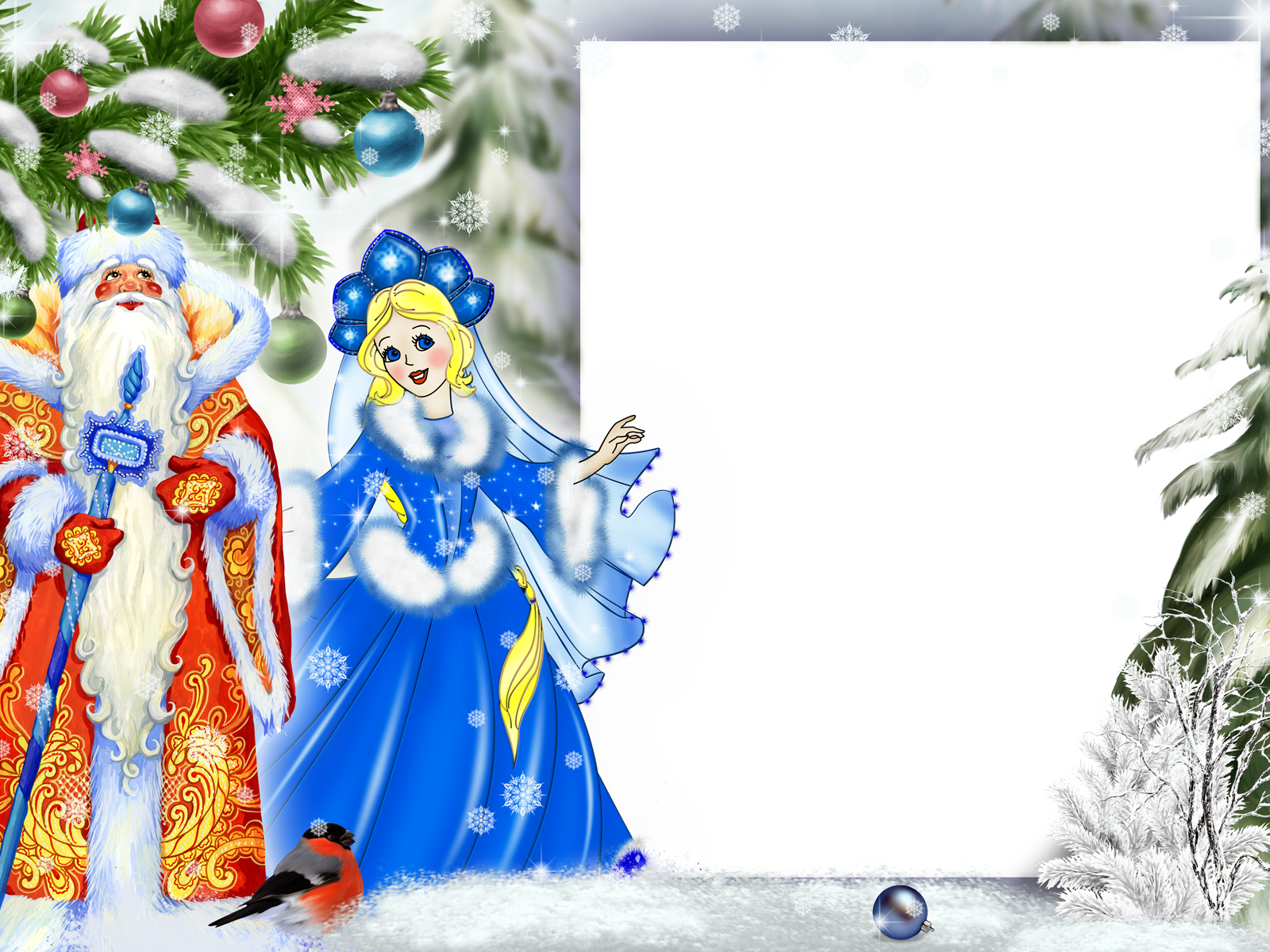 Уважаемые жители и гости города !
Приглашаем Вас  на Новогоднюю ночь, которая состоится 
01 января 2020 года 
в 01:00  на Коркинской площади.
Вас ждет встреча 
с Дедом Морозом и Снегурочкой , 
веселые игры  и хороводы!
С наступающим Вас Новым годом!